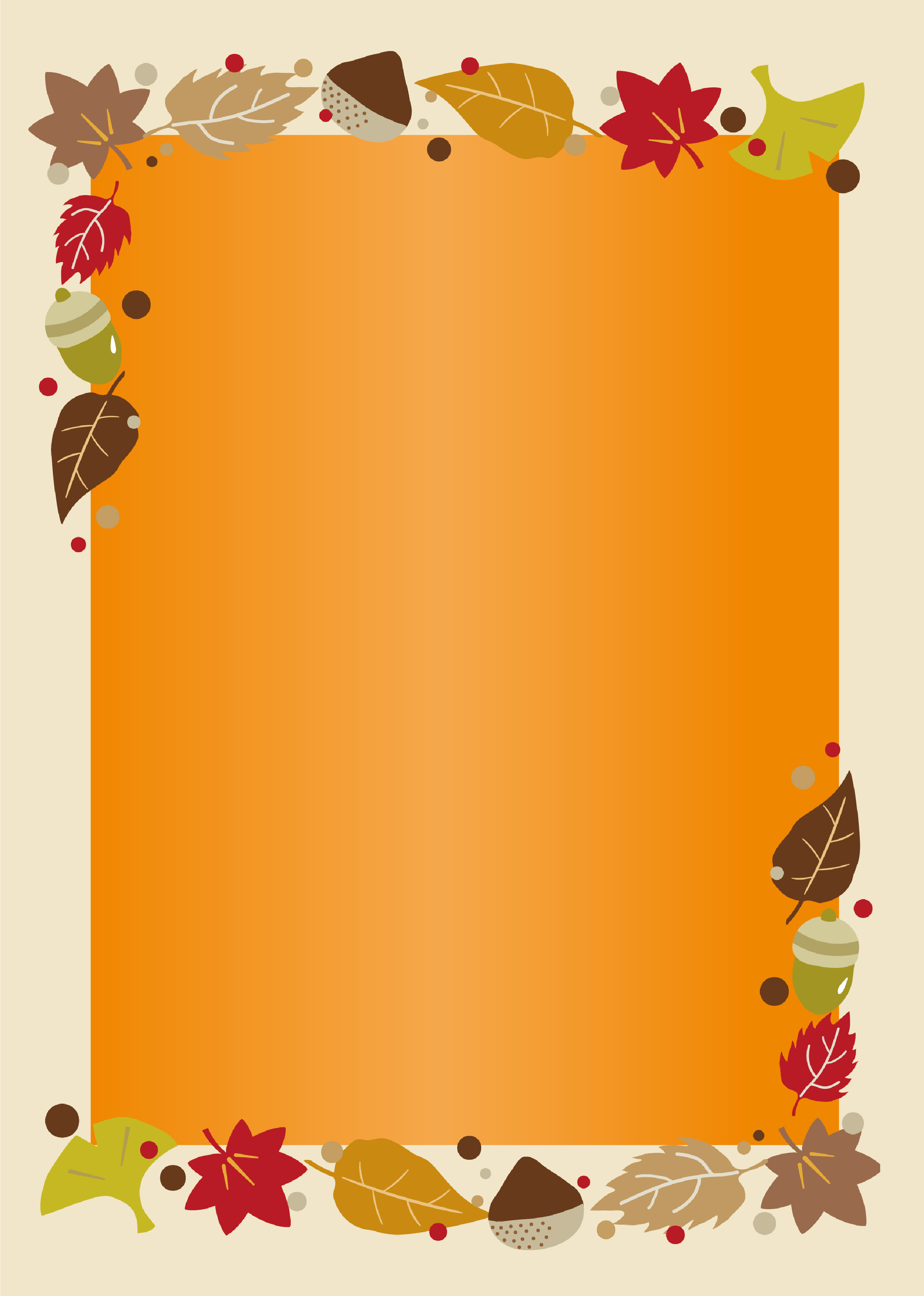 コミュニティナースと歩く！
おしゃべり
ウォーキング五本松
　　　　　　開催！
2020年11月6日（金）
　　　10時30分スタート
みんなで健康や介護について語りながら、ウォーキングをしましょう。フレイル予防＆健康寿命のばしませんか？
雨天時は百歳体操を行います。
参加ご希望は　五本松の家まで連絡ください。
暮らしの保健室ふくまち
社会福祉法人祥和会
地域密着型特別養護老人ホーム五本松の家内
ＴＥＬ：084⁻999⁻6321